ПРОФИЛАКТИКА УПОТРЕБЛЕНИЯ ПСИХОАКТИВНЫХ ВЕЩЕСТВ
Социально-психологическая служба
Профилактика наркомании и токсикомании, табакокурения, алкоголизма – это система мер, направленных на прекращение роста, снижение уровня и предупреждение потребления наркотических, токсических, психотропных средств; предупреждение совершения правонарушений.
Работа  по профилактике употребления ПАВ основана на НОРМАТИВНО-ПРАВОВОЙ  БАЗЕ :
Федеральный закон “Об образовании” № 3266-1 от 10.07.1992.
  «Концепции профилактики злоупотребления психоактивными веществами в образовательной среде» (принята Министерством образования Российской Федерации в 2000 году)
   Федеральная целевая программа «Комплексные меры противодействия употреблению наркотиков»
   Федеральным законом от 24 июня 1999 г. № 120-ФЗ «Об основах системы профилактики безнадзорности и правонарушений несовершеннолетних
Цели:
Формирование у учащихся:
 - личностных свойств и качеств, позволяющих им избежать приобщения к психоактивным веществам, и обеспечивающих им успешную социальную адаптацию;
 - сознательного отношения к своему физическому здоровью;
 - мышления, направленного на достижение своих жизненных целей за счет оптимального использования своих ресурсов по вопросам здоровья.
Задачи:
Сохранение здоровья детей.
Формирование у детей представления о ценности своего здоровья и необходимости бережного отношения к нему.
Формирование представления об особенностях своего организма, характера, навыков управления своим поведением, эмоциональным состоянием.
Развитие коммуникативных навыков.
Формирование умения противостоять негативному давлению со стороны окружающих.
Обеспечение эффективности занятий в системе дополнительного образования трудных подростков; привлечение подростков к занятиям в кружках и секциях.
Формирование системы спортивно-оздоровительной работы
Просвещение родителей в вопросах развития у детей представлений о здоровом образе жизни, предупреждению вредных привычек.
Привлечение к сотрудничеству заинтересованных ведомств.
Принципы профилактической деятельности
КОМПЛЕКСНОСТЬ 
ДИФФЕРЕНЦИРОВАННОСТЬ   
АКСИОЛОГИЧНОСТЬ  
МНОГОАСПЕКТНОСТЬ  
ПРИНЦИП ОПЕРЕЖАЮЩЕЙ ИНФОРМАЦИИ   
КОНСТРУКТИВНО-ПОЗИТИВНЫЙ ХАРАКТЕР  
ЛЕГИТИМНОСТЬ   
ПРИНЦИП ЗАПРЕТНОЙ ИНФОРМАЦИИ
Комплексность  или согласованное взаимодействие
органов и учреждений, отвечающих за различные аспекты государственной системы профилактики наркомании; 
специалистов различных профессий, так или иначе имеющих отношение к работе с детьми (воспитатели, педагоги,  школьные, медицинские психологи, врачи, наркологи, социальные педагоги, работники комиссии по делам несовершеннолетних и защите их прав, инспектора подразделений по делам несовершеннолетних и др.);
органов управления образования ( региональном, муниципальном уровне).
Дифферен ц ированность
дифференциация целей, задач, методов и форм работы с учетом возраста детей.
Аксиологичность
формирование у детей и подростков представления о здоровье как о важнейшей общечеловеческой ценности, ответственного отношения к своему здоровью и здоровью окружающих.
Многоаспектность: 
сочетание различных направлений профилактической работы:
социальный аспект (формирование моральных и нравственных ценностей, определяющих выбор здорового образа жизни, отрицательного отношения к употреблению алкоголя и наркотических веществ);
психологический аспект (формирование адекватной самооценки, освоение навыков «быть успешным», самостоятельно принимать решения и нести за них ответственность, прежде всего, перед самим собой);
образовательный аспект (формирование системы представления о негативных последствиях употребления наркотических веществ).
ПРИНЦИП ОПЕРЕЖАЮЩЕЙ ИНФОРМАЦИИ целевая подготовка должна осуществляться заблаговременно, до наступления того возрастного этапа, когда приобщение к тому или иному виду одурманивания для подростка  становится реальным.
Легитимность
профилактическая работа осуществляться в рамках правовой базы (с учетом нормативных актов о правах и обязанностях лиц, которые в пределах своей компетенции и статуса обязаны заниматься профилактикой, а также прав и обязанностей детей и молодежи).
Непрерывность
профилактическая работа не должна ограничиваться только временем пребывания ребенка в школе, что обеспечивается благодаря привлечению к работе системы дополнительного образования .
ПРИНЦИП ЗАПРЕТНОЙ ИНФОРМАЦИИ 
полное исключение сведений, способных спровоцировать интерес к наркотикам, спиртному и курению. Информация не должна вызывать поисковой активности желания проверить на собственном опыте достоверность приводимых фактов.
Систематичность
  Работа по профилактике ведётся систематически, а для этого все принимаемые меры сведены в систему, где каждая отдельная мера согласуется с другой,  не противоречит ей, вытекает одна из другой.
Основная  деятельность
предусматривает осуществление организационно методических, научно исследовательских, информационно аналитических, образовательно-просветительских и организационно-правовых мероприятий. Мероприятия рассчитаны на определенные области деятельности:
 
Профилактическая работа с родителями:
Воспитательно-педагогическая, профилактическая работа с подростками
Просветительская работа с педагогами и специалистами ОУ. 
Сотрудничество с различными ведомствами и общественными организациями.
Формы  работы:
лекции;
беседы;
семинары
тематические классные часы с участием специалистов
занятия с элементами тренинга;
ролевые и деловые игры;
мозговой штурм;

круглый стол;
дискуссии; 
конкурс творческих работ (конкурс рисунков, стенгазет)
анкетирование, 
социологический опрос;
показ видеоматериалов с антинаркотическим содержанием
консультации для родителей
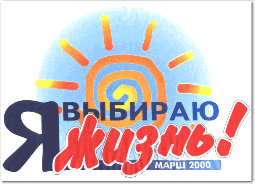